Booste ta FTLV
Concevoir sur moodle des parcours hybrides destinés à la formation tout au long de la vie
Contributeurs
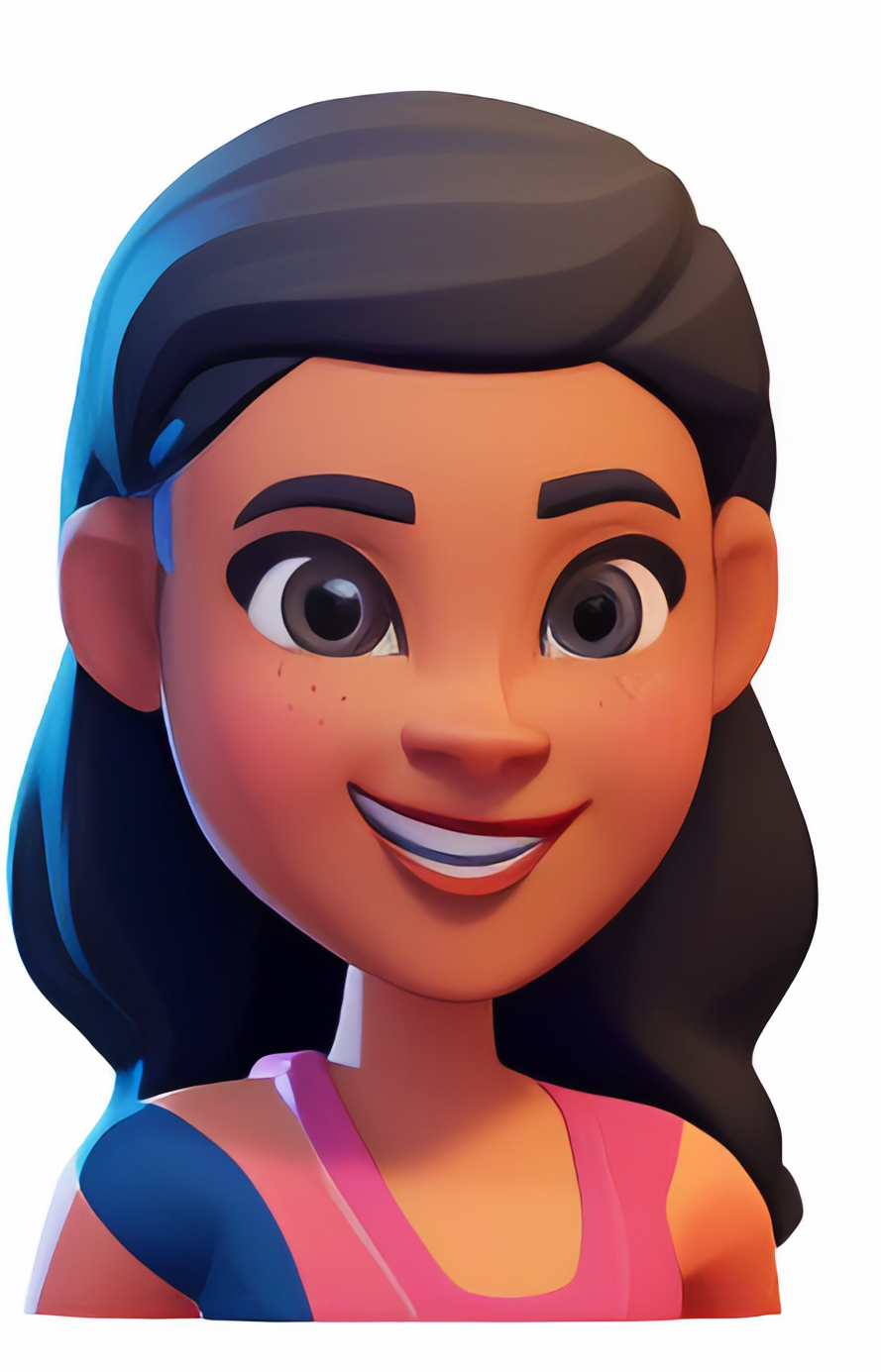 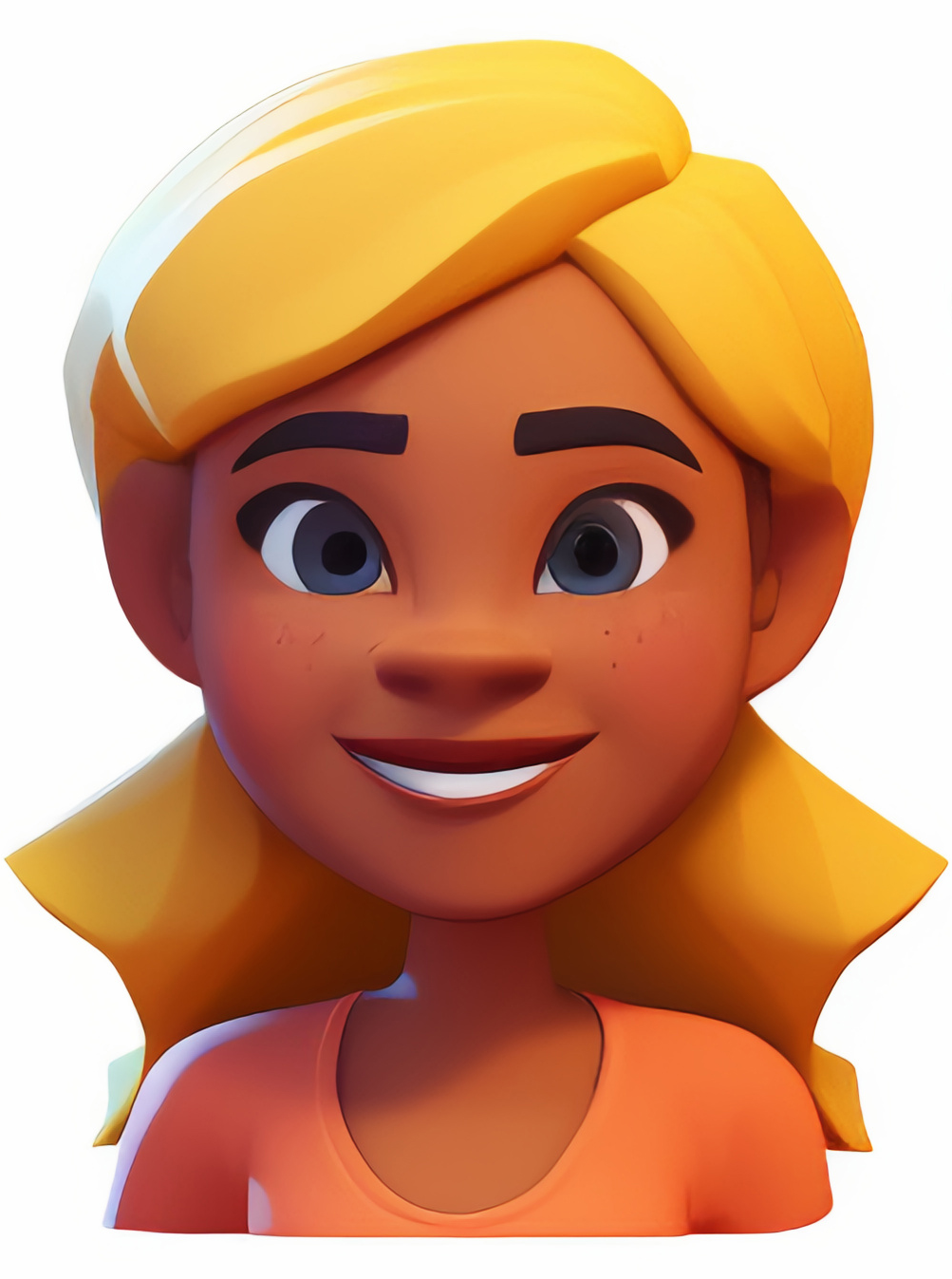 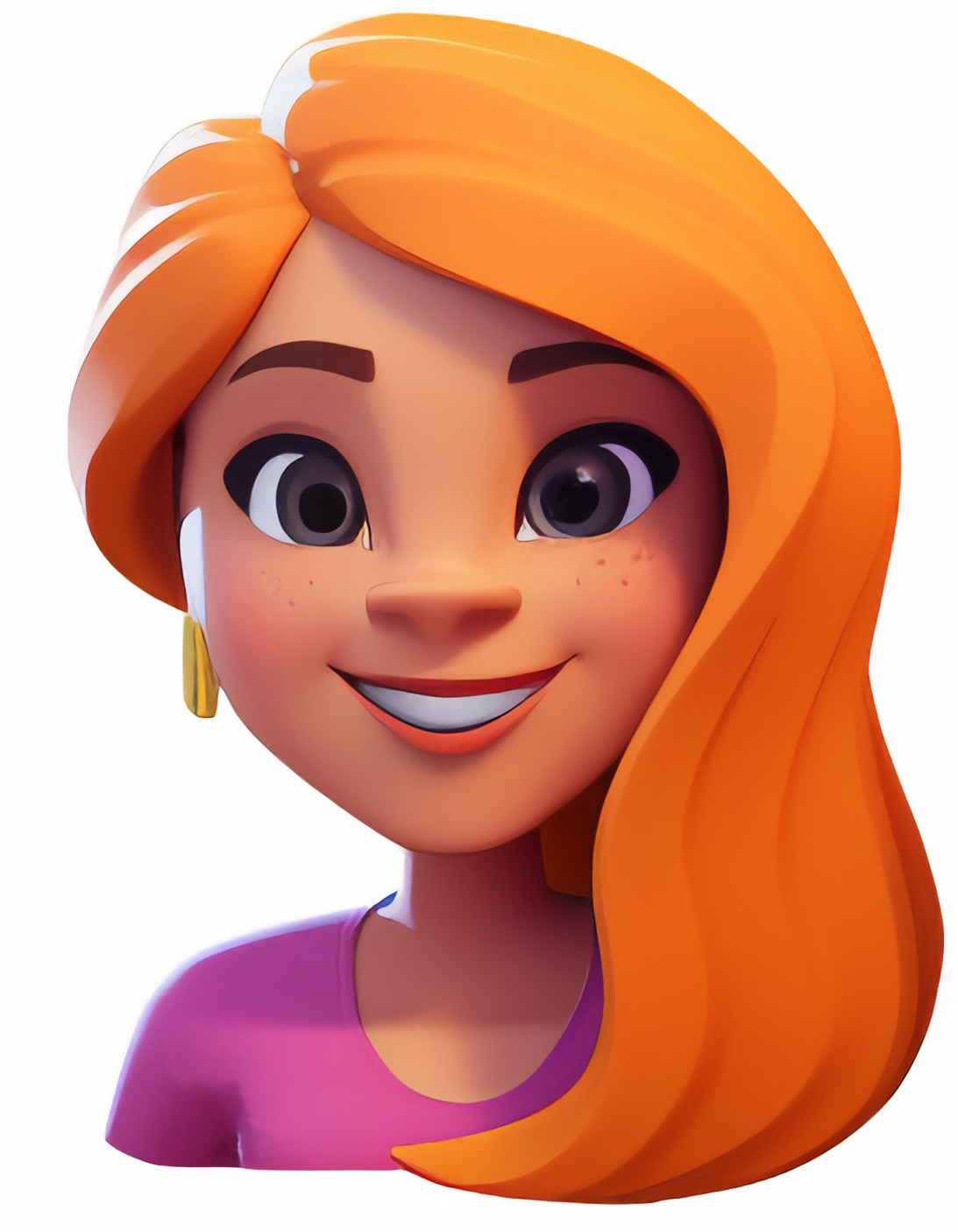 Maria MAESTRACCI
maria.maestracci@univ-amu.fr
Aline VUANO
aline.vuano@univ-amu.fr
Christine MATHIEU
christine.mathieu@univ-amu.fr
ForPro -Aix-Marseille Université
Wooclap
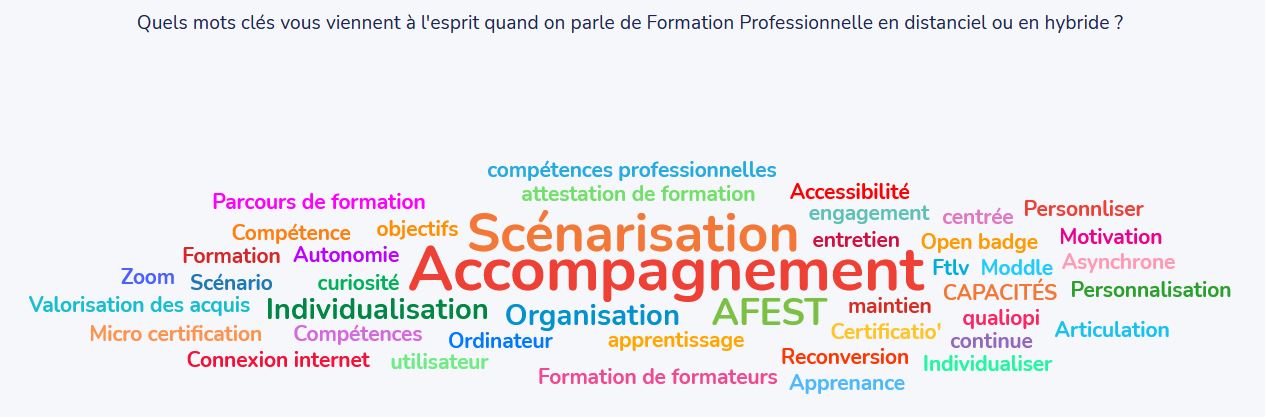 Contexte local & objectifs de l’atelier
Objectifs de l’atelier :
Echanger sur nos pratiques et nos expériences

Identifier les approches pédagogiques à privilégier pour un public de formation professionnelle (FP) et comment les matérialiser dans Moodle

Préconiser des modalités de communication et de suivi sur Moodle pour un public FP
Challenge de l’atelier : et oui, vous allez bosser…
« Il n’y a pas de technologie sans pédagogie »
développement de parcours à distance de manière efficiente, 4 déterminants importants :
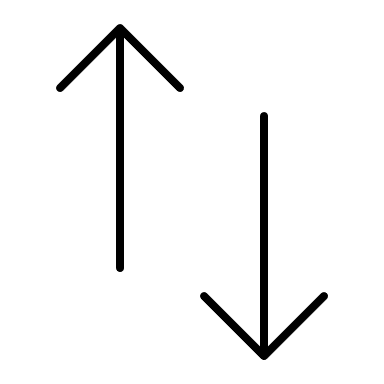 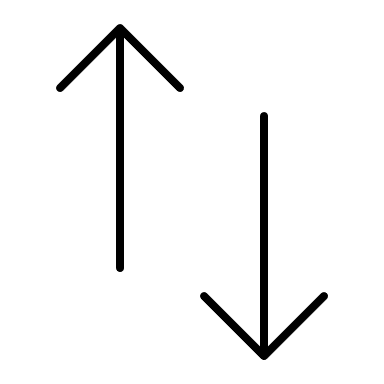 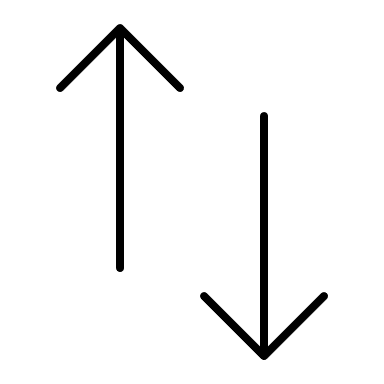 Pédagogique
Economique
Technique
Juridique
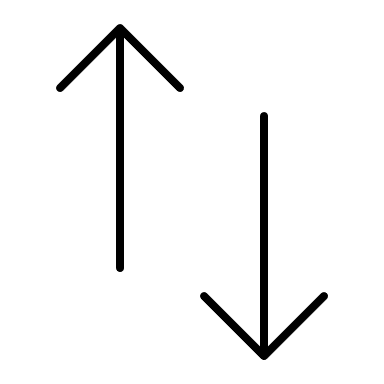 Garder en tête :
Pédagogique : Objectifs de la formation  objectifs pédagogiques  évaluations  scénarisation.
 Juridique : les faisceaux de preuve, les jalons, Qualiopi… : y penser pendant la scénarisation
 Technique : les outils numériques (Moodle ou autre) : degré de facilité de mise en place et d’usage, pertinence par rapport aux contraintes pédagogiques
 Économique : coûts (directs et indirects en temps et en ressources humaines) / bénéfice, intérêt pédagogique.

Varier les méthodes pédagogiques selon les séquences : magistrale, participative, active… : plus ou moins d’interactivité.
Mixer les activités et les ressources pour maintenir l’engagement et la motivation.
Tenir compte de la spécificité du public de formation professionnelle (reprise d’études…)
Challenge de l’atelier : et oui, vous allez bosser…
Construire en 20’ un modèle distanciel autour de 3 thématiques :
Vous avez une formation en présentiel que vous souhaitez basculer en tout ou partie à distance ? 
Vous avez un projet de création d’une formation en tout ou partie à distance ?
en FTLV
Thème 1 : La communication, le suivi & les tutorats (technico-administratif et pédagogique)
Thème 2 : Le parcours de formation & les ressources pédagogiques
Thème 3 : L’évaluation des connaissances & des compétences (formatives, sommatives)
Challenge de l’atelier : et oui, vous allez bosser…
Consignes pour chacune des 3 thématiques :
Sélectionner : dans votre jeu de cartes les outils moodle qui vous semblent pertinents
Classer : vos choix des + ou des       [vos préférés] ou carrément des – [ceux à éviter]
Motiver : vos choix au regard des contraintes particulières de la FTLV
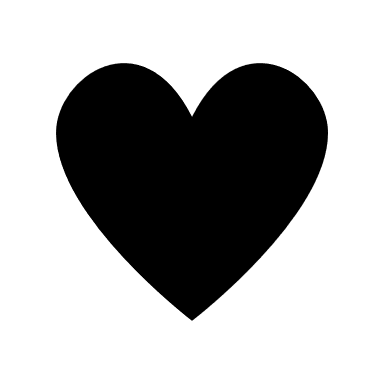 Organisation & matériel à disposition :
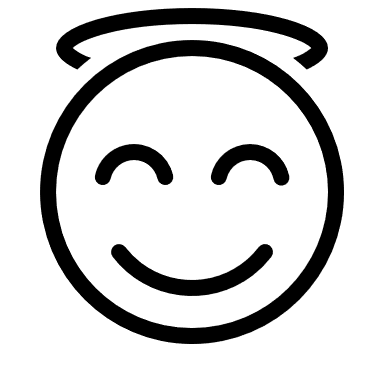 Répartition : arbitraire      des participants en 3 groupes
Distribution : d’un jeu de cartes « outils moodle » pour chacun des groupes 
Disponibilité : de post-it, scotch, aimants…
Composition des groupes
Groupe 3 
Evaluation des connaissances & des compétences
Groupe 2 
Parcours de formation &  ressources pédagogiques
Groupe 1 
Communication, suivi & tutorat
BONNIN 	Julia
DION		Nadège
GARNIER	Philippe
LOUETTE	Flore
BARRERE	Florence
FLEUSSU	Serge
PINO		Natalia
QUIMFUMU	Louise
BOUDIC	Yann
BOUKARE	Aristide
SELVA		Charlène
HIDAR		Valeriia
DOHOGNE	Laurence
ILLIADE	Kareen
SAINTIER-CHICH	Christelle
LATOURELLE 	Cécile
ALBERS 	Ulrike
CLIVIO		Nicolas
FERRIER	Céline
NICAISE	Laurence
LETELLIER	Philippe
HREHOROWSKI	Éric
DAUDET	Alysse
HERON	Christophe
MOCANU 	Adéla
Restitution par groupe : Groupe 1 : communication, suivi & tutorat
Restitution par groupe : Groupe 2 : parcours de formation & ressources pédagogiques
Restitution par groupe : Groupe 3 : Évaluation des connaissances & des compétences (et évaluation de la formation)
Merci à tous pour votre participation
Maintenant faisons vivre cette page Moodle avec les forums et contributions des un·e·s et des autres !
ForPro - Aix-Marseille Université